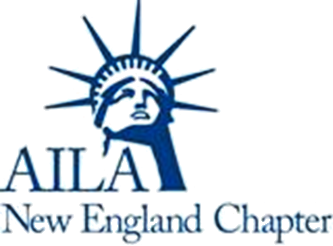 Compliance Strategies to Defend our Clients
Moderator:  
Leslie Ditrani
Panelists: 
Amy Peck, AILA Verification & Documentation Liaison Committee Member
Katie Nokes Minervino, AILA Verification & Documentation Liaison Vice Chair
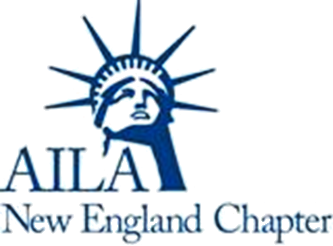 Our Panel Topics Include:
I-9 Audit Trends

Paperless Concerns

Privacy Concerns

What to do When the Government Arrives at your Door

Importance of Self-Audit
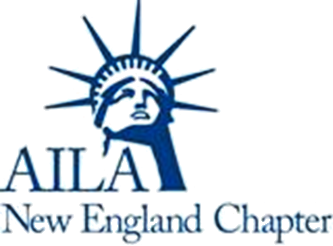 I-9 Audit Trends
Current state of affairs

Nuggets from the AILA National Compliance Committee meeting notes 

Issues with electronic vendors

Algorithm discrimination referrals
[Speaker Notes: Current state of affairs: discuss 7-Eleven inspections and any other recent developments

# 1 bad advice 

Nuggets from the committee meetings notes (Debarment, focus on electronic I-9 compliance, joint employers – at least flag these issues.)

Issues with electronic vendors: electronic signature and audit trails

Algorithm discrimination referrals - Possible referral to other government agencies based on E-Verify data review (for example IER referrals based on % of List A documents)]
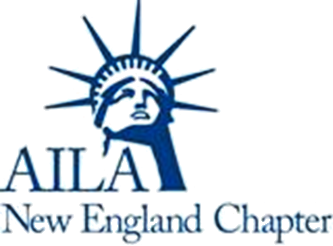 Paperless Concerns
Triggers electronic I-9 regulations

Advice we hate

Smart forms

Choosing paper

Vetting the I-9 vendor
[Speaker Notes: Triggers electronic I-9 regulations

# 1 bad advice - scan and then destroy?

Smart forms (does this go under this topic?)

Choosing paper:  multiple locations, (other issues here)

Vetting the I-9 vendor]
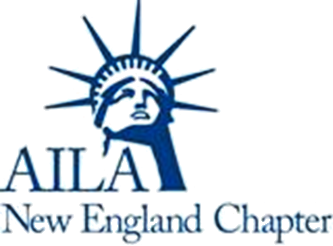 Privacy Concerns
I-9 statute INA 274A(5)

Best practice strategies

Provision of documents to ICE with PII

Massachusetts law
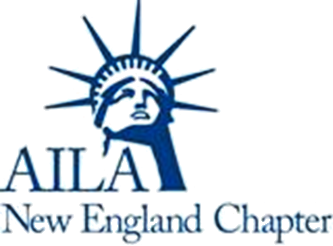 When the Government Arrives at Your Door
Notification plan

I-9s ready in 3 days

Rejected NOI if there are mistakes

Timeframe for additional docs
[Speaker Notes: 1. Have a notification plan in place. Include WHO, WHAT, WHERE and HOW
Clients should be prepared to have I-9s ready in 3 days. Extensions are seldom allowed.
not accept the NOI if there is a mistake on it. You can buy time if the government needs to re-do
The “additional documentation” does not need to be submitted within 3 day window. 
California considerations
How to identify if white collar counsel is needed
Getting involved at the NIF stage]
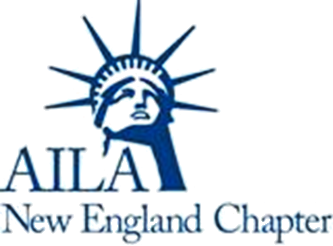 Importance of Self-Audit
Statute of limitations

Attorney/Client privilege

Treat the root of the problem

Best practices to avoid triggering an employee complaint during a self-audit
[Speaker Notes: Importance of Self-Audit
Statute of Limitations: making corrections to start the SOL clock
Self Audit best practice: completed under attorney-client privilege (also known as: do not operate on yourself)
Treating the root of the problem
Best practices to avoid triggering an employee complaint during a self-audit (treat everyone equally; consider how you communicate about audit; work off of template memos and notices)]
Questions and Answers
Please remember to complete evaluation:
https://www.surveymonkey.com/r/2X5WK2Q